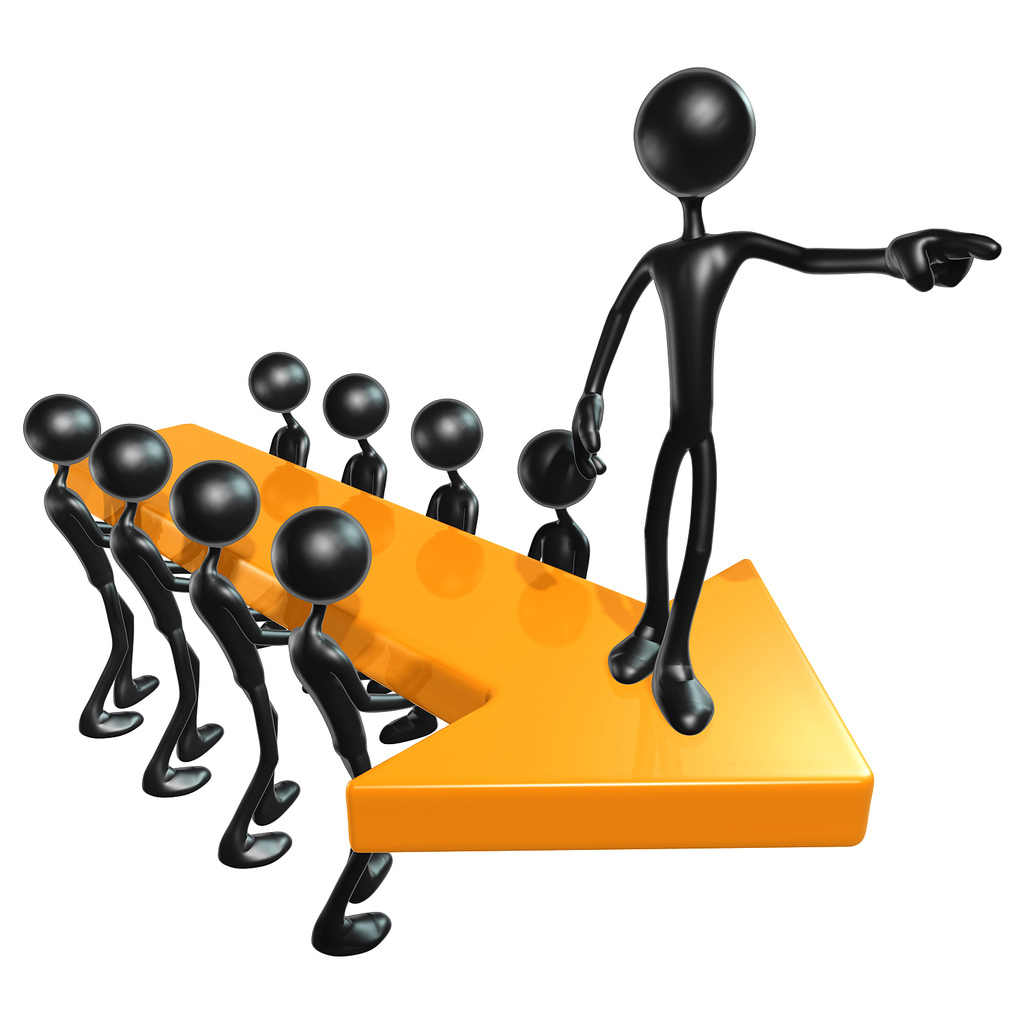 Leadership 15
	Why is Vision 
		Important?
A leader, with all his plusses and minuses, strengths and weaknesses, interacts with a group of people to define the culture (the way things are done here) in order to develop a vision for a preferable future, and then provides the impetus for doing the actions necessary to bring about that future with plans and prayer.
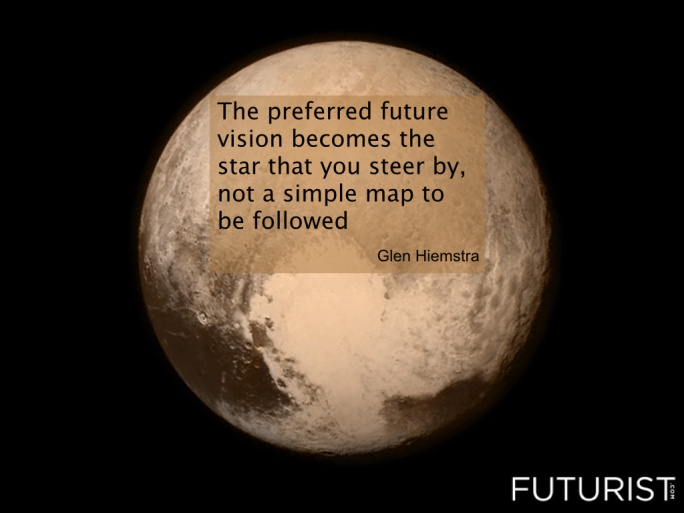 Vision
Culture
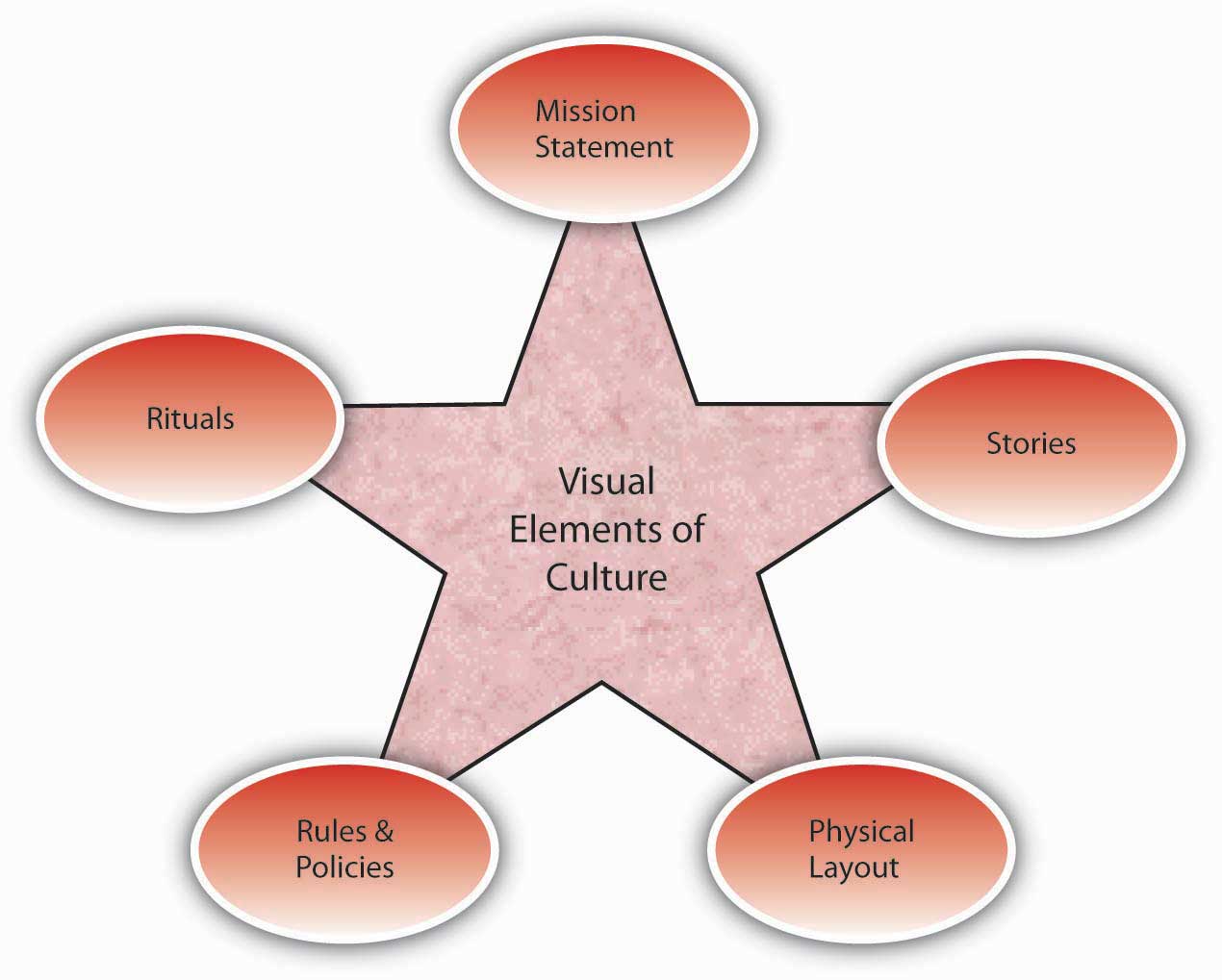 Prayer and Planning
Leader
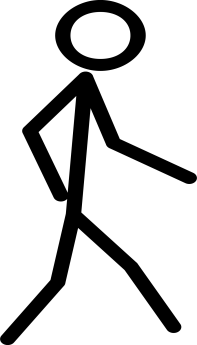 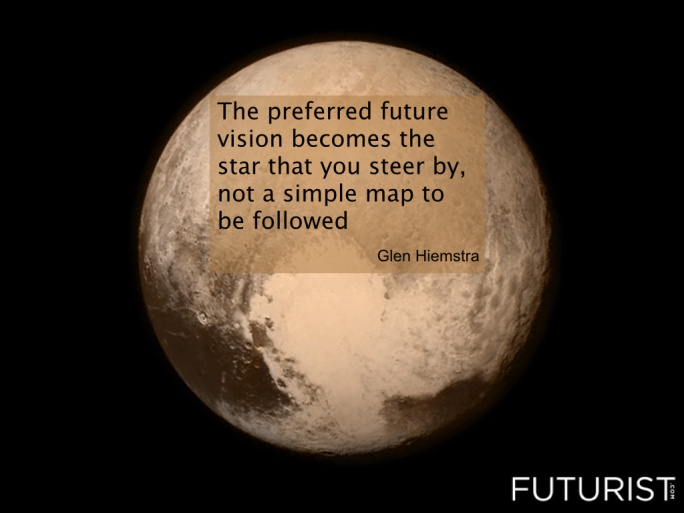 Proverbs 29:18:

Where there is no vision, the people perish.  KJV
Proverbs 29:18:

Where there is no vision, the people perish.  KJV

Where there is no revelation, the people cast off restraint.  NIV
Proverbs 29:18:

Where there is no vision, the people perish.  KJV

Where there is no revelation, the people cast off restraint.  NIV

Where there is no vision, the people are unrestrained.   NASB
Proverbs 29:18:

Where there is no vision, the people perish.  KJV

Where there is no revelation, the people cast off restraint.  NIV

Where there is no vision, the people are unrestrained.   NASB 

Where there is no vision, the people run wild.  MLB
Andy Stanley, Visioneering 
	“Vision weaves four things into the 	  fabric of our daily experience.”
Andy Stanley, Visioneering 
	“Vision weaves four things into the 	  fabric of our daily experience.”

	- Passion  (anticipated future) 

	- Motivation (pulls you forward)
 
	- Direction (selling equipment)
 
	- Purpose (get up in the morning)
Mission and Vision 

	Mission: 
		Defines present state or 				purpose of an organization 

		Answers three questions of why 		the organization exists.
Three Questions: 

	What it does 
	Who it does it for 
	How it does what it does
A vision statement: 

	Defines a future state—what the 
	organization wants to accomplish 	over time.

	Gives guidance to long-range 	planning 

	Functions as a “north star” 

	Is succinct and inspirational
The Reformed Church in America is a fellowship of congregations called by God and empowered by the Holy Spirit to be the very presence of Jesus Christ in the world.
Our shared task is to equip congregations for ministry—a thousand churches in a million ways doing one thing—following Christ in mission, in a lost and broken world so loved by God.
Peoples Church is called to proclaim the Gospel of Christ and the beliefs of the evangelical Christian faith, to maintain the worship of God, and to inspire in all persons a love for Christ, a passion for righteousness, and a consciousness of their duties to God and their fellow human beings. We pledge our lives to Christ and covenant with each other to demonstrate His Spirit through worship, witnessing, and ministry to the needs of the people of this church and the community
Score: 2.9
The mission of Seeds of Hope is to sow “the Seed of Hope,” Jesus Christ, in the hearts of many in Bloomfield, Pittsburgh, and to the ends of the earth. Our context is the emerging post-modern culture. Post-moderns have rejected the “trinity” of modernism: reason, nature and progress-and the church that is built on it. Lacking a meta-narrative, post-moderns turn to a sort of primitive tribalism, or bury their pain in technology or consumerism. Our mission involves creating a Church that can be a safe gathering place for post-modern people to come experience the grace and forgiveness of God; a family of believers where they can find healing for the things that have hurt and wounded their souls; where they can “belong to believe”-that is, where they can be nurtured and discipled into faith in the one true God and in Jesus Christ whom He has sent.
Score:  2.0
Journey Church: 
	Fairbanks, AK

To connect people to Jesus Christ and to each other.
Score: 4.0
Murray Temple, Aniston, AL

God has called this congregation to courageously represent the kingdom of God through witness, discipleship and service to others. We take seriously the Scriptures, prayer and the call to “do justice, love mercy and walk humbly before God” (Micah 3:8). God is preparing us, through prophetic preaching and teaching, to bring the hope of the Gospel to our community and “take every thought captive to Christ.”
Score: 3.5
To help each other take the next step 
In our relationship with Jesus Christ.
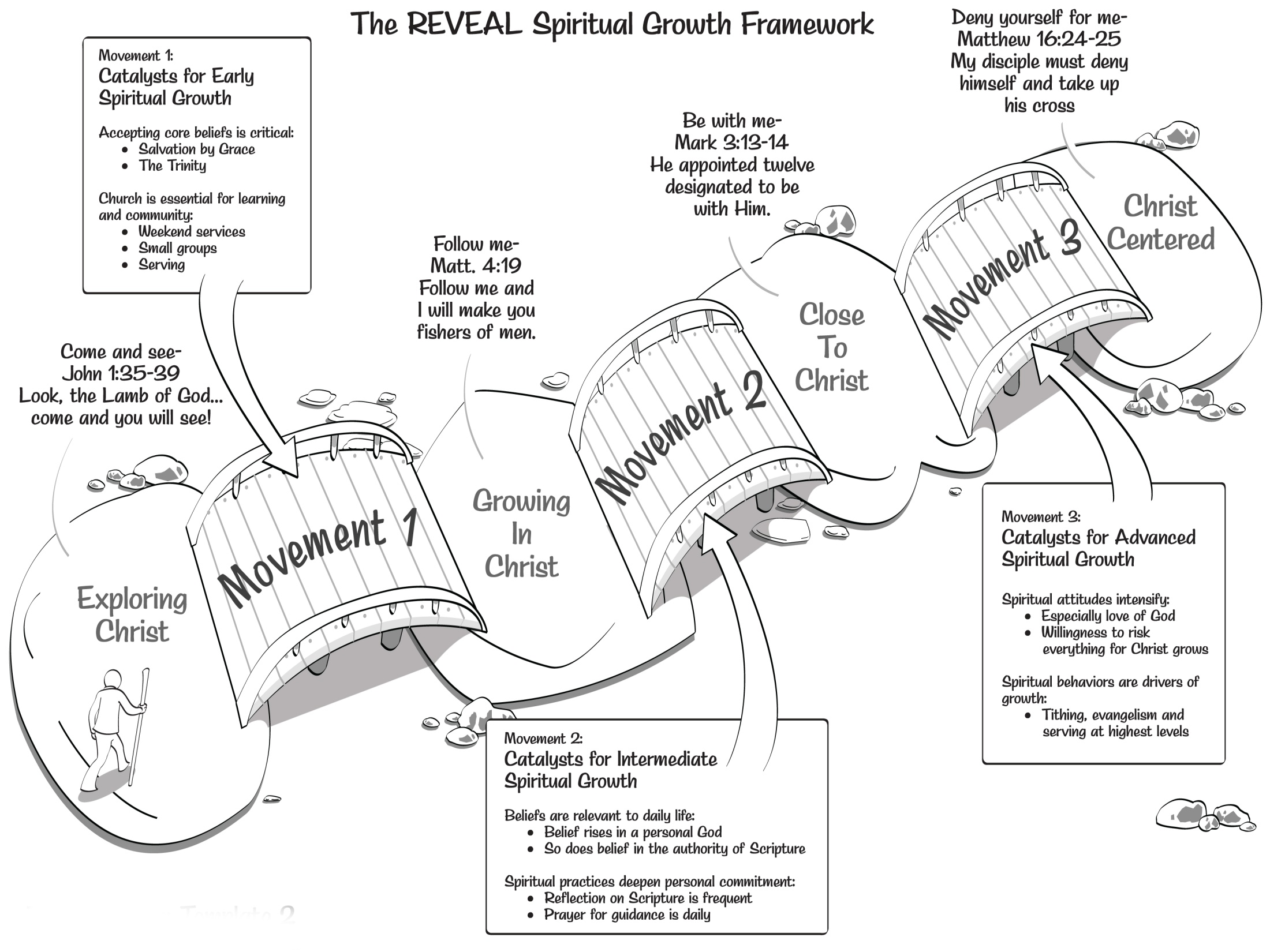